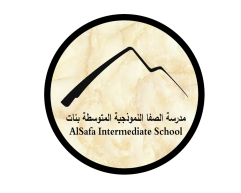 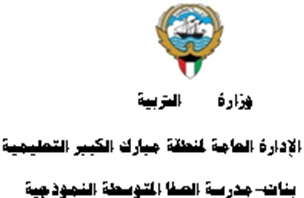 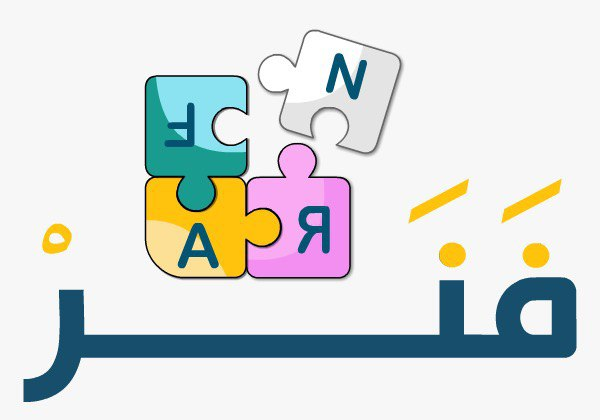 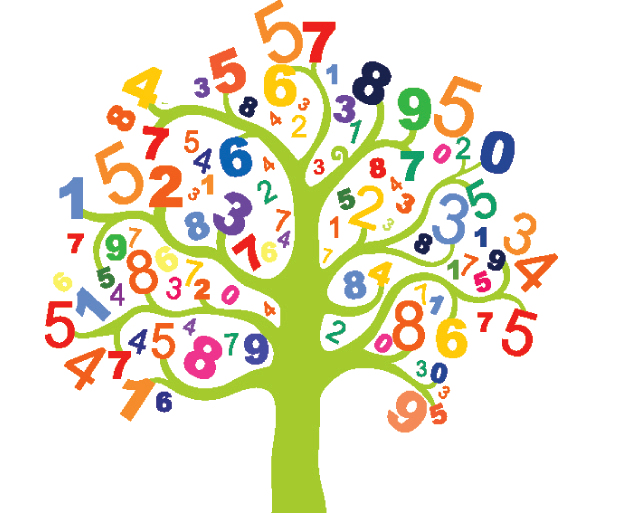 (8-5): رسم المثلث بمعلومية قياس زاويتان والضلع الواصل بين رأسيهما - الحصة الأولىإعداد المعلمة: أ. نوره راشد
رئيسة قسم الرياضيات : هنادي العمران 
مديرة المدرسة : أ / ليلى حسين  اكبر
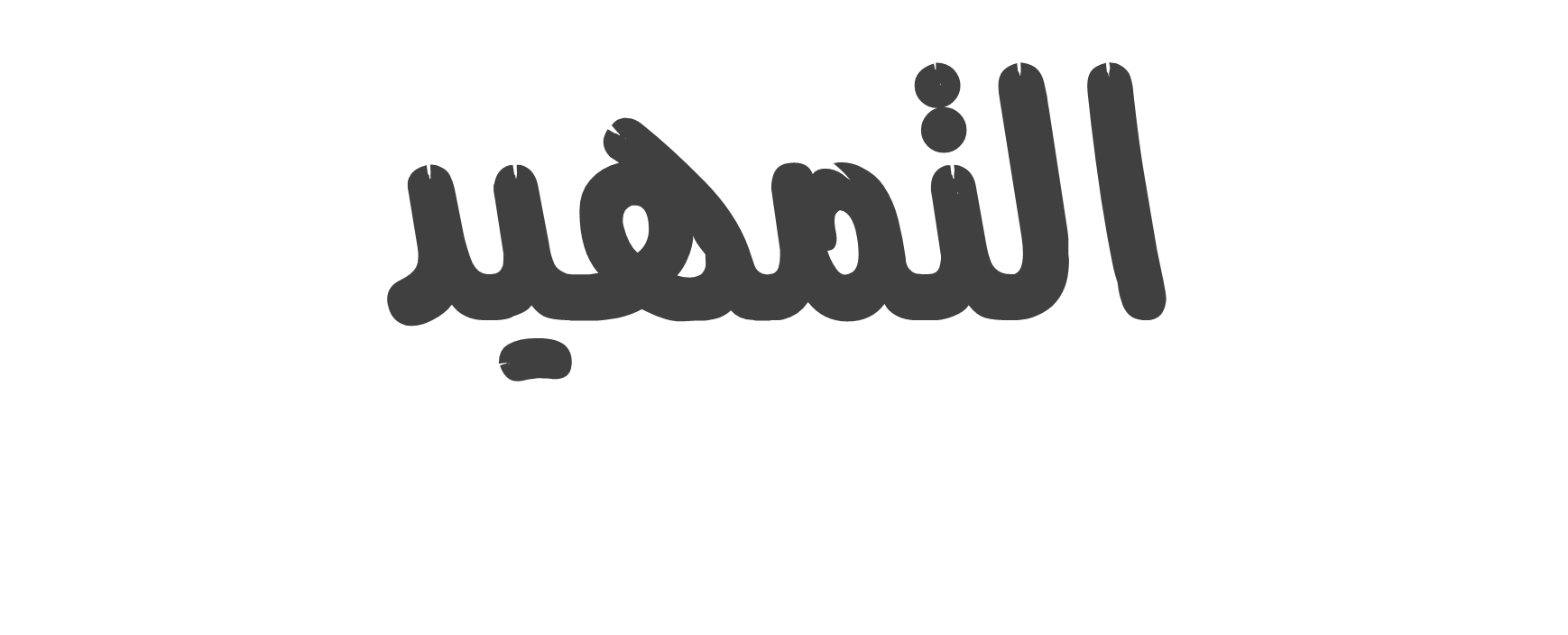 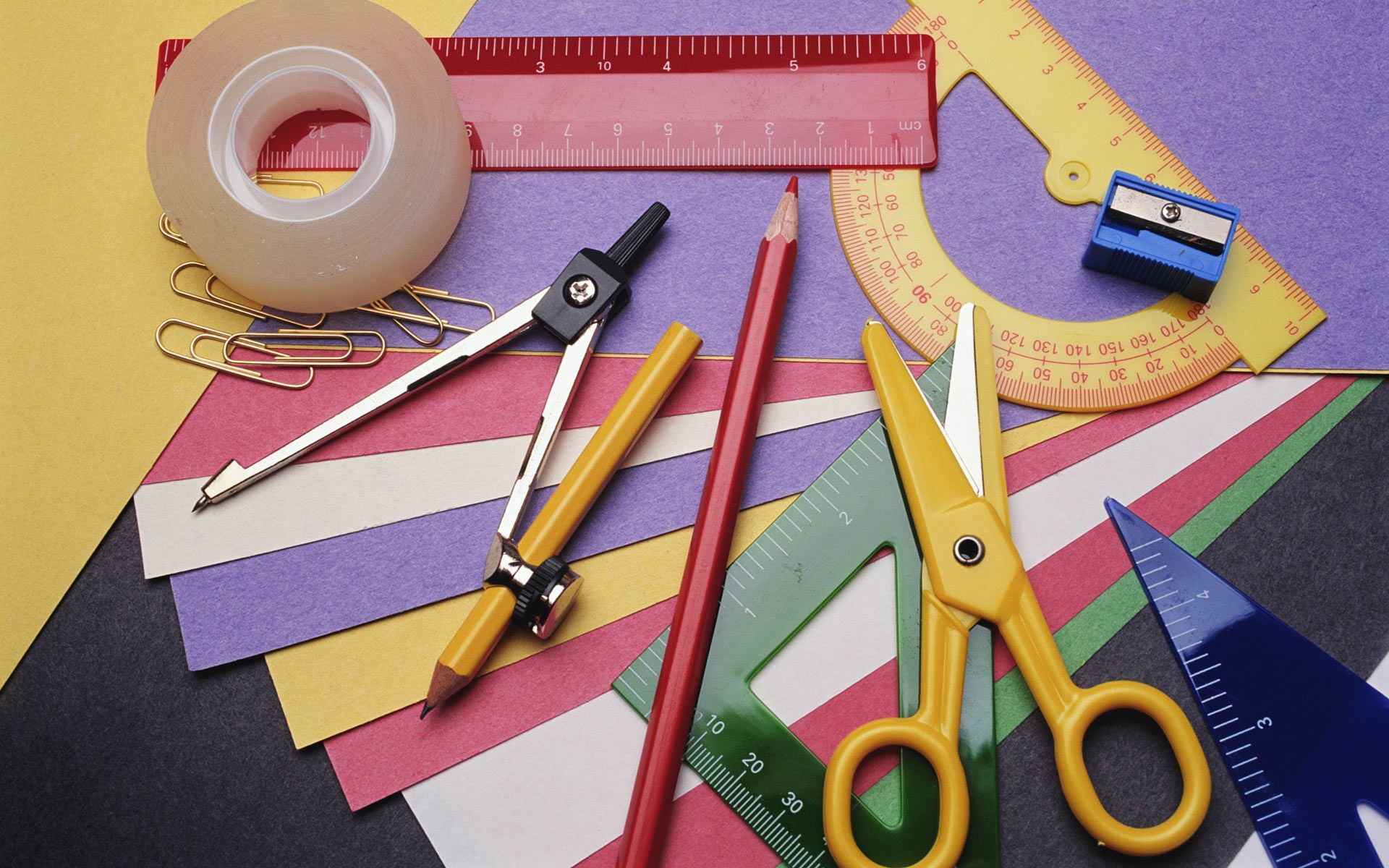 صل كل شكل بما يناسبه
قائم الزاوية
حاد الزوايا
منفرج الزاوية
صل كل شكل بما يناسبه
مختلف الأضلاع
متطابق الأضلاع
متطابق الضلعين
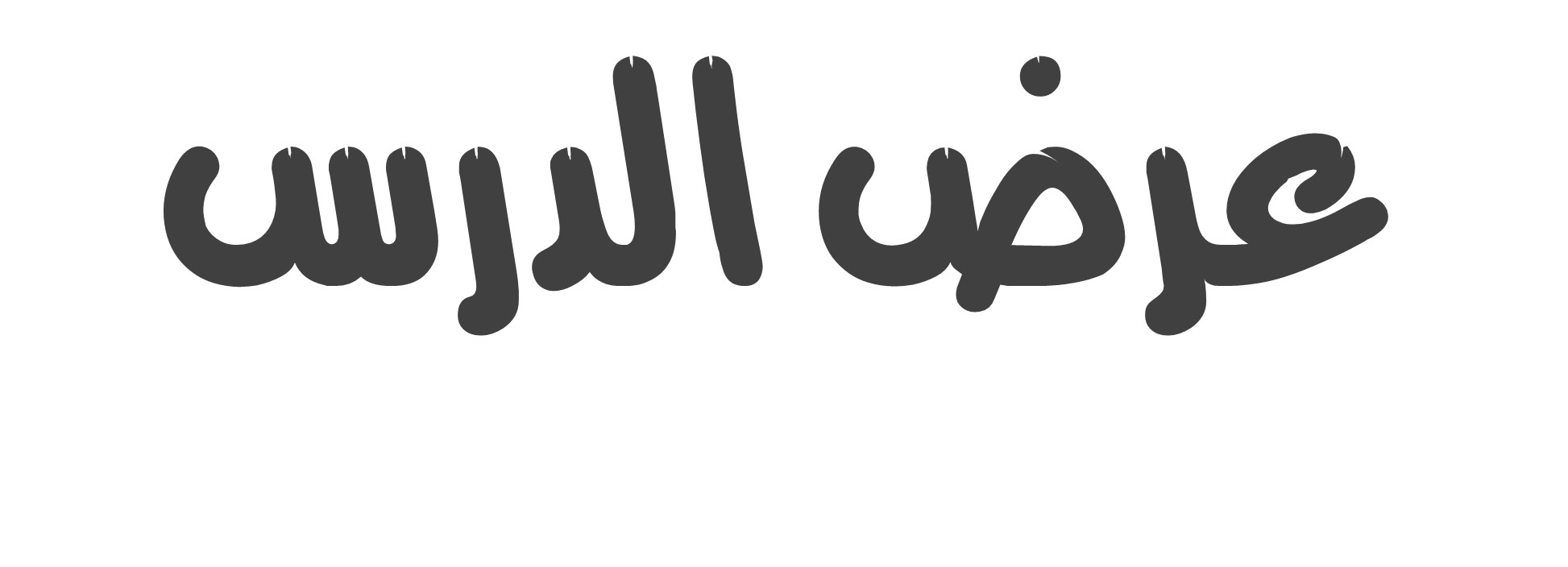 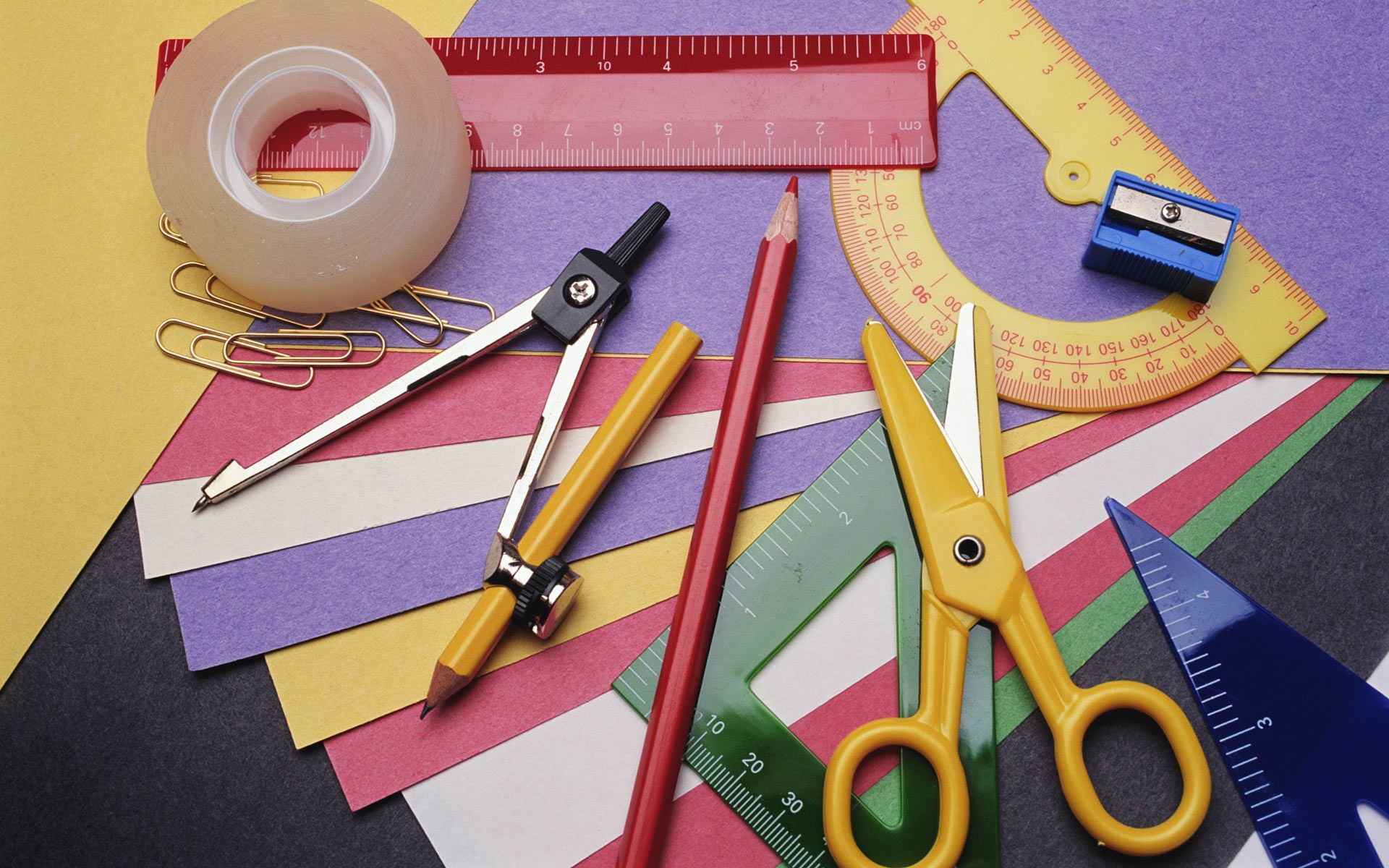 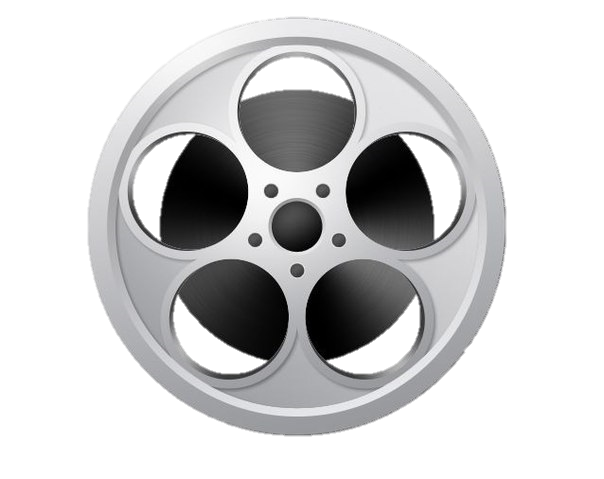 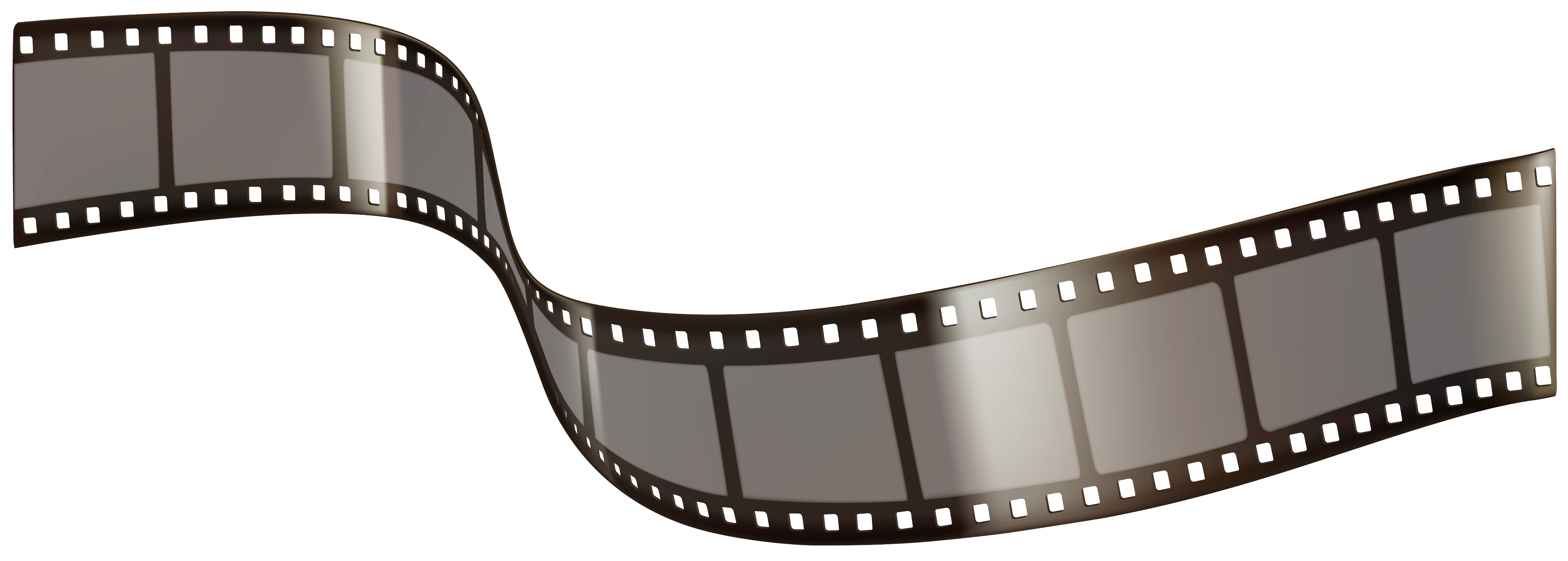 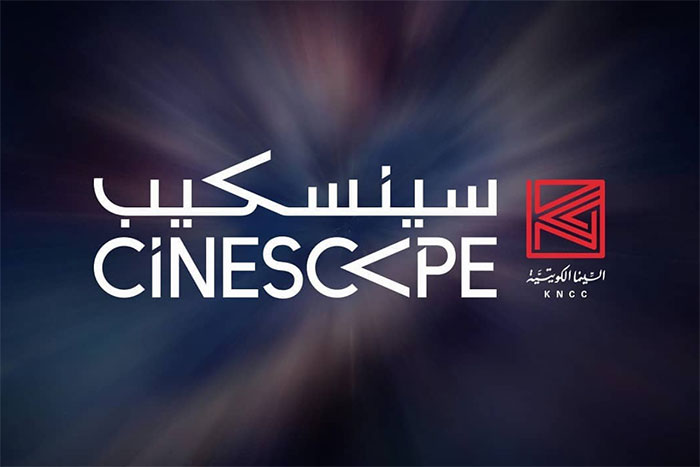 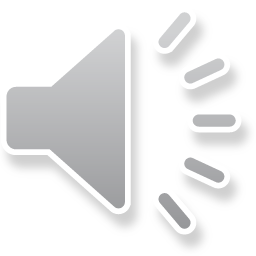 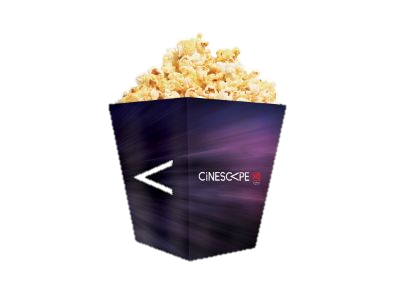 دخول
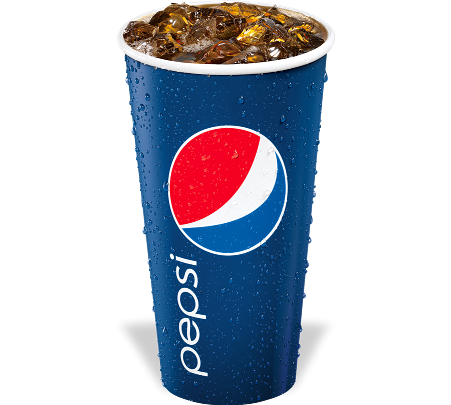 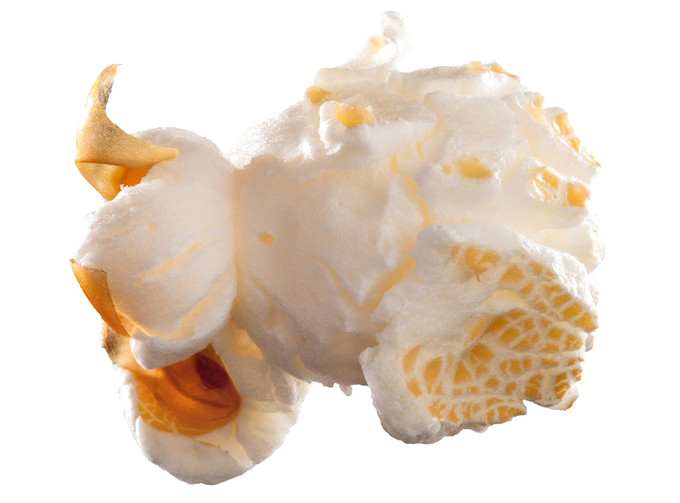 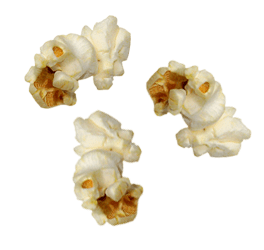 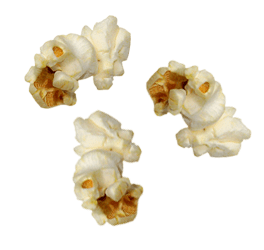 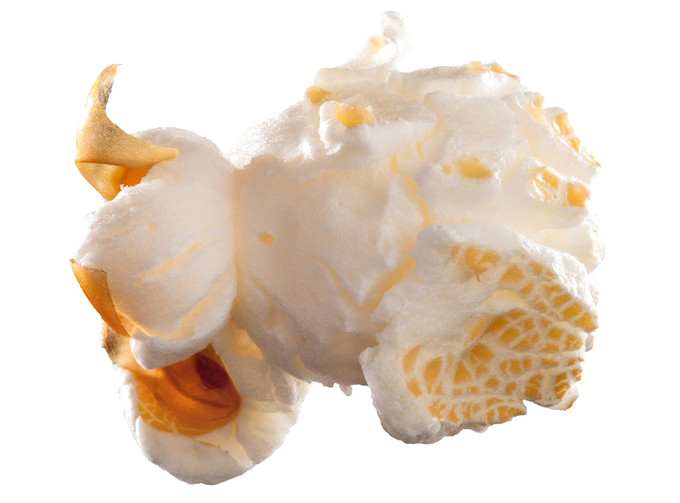 -
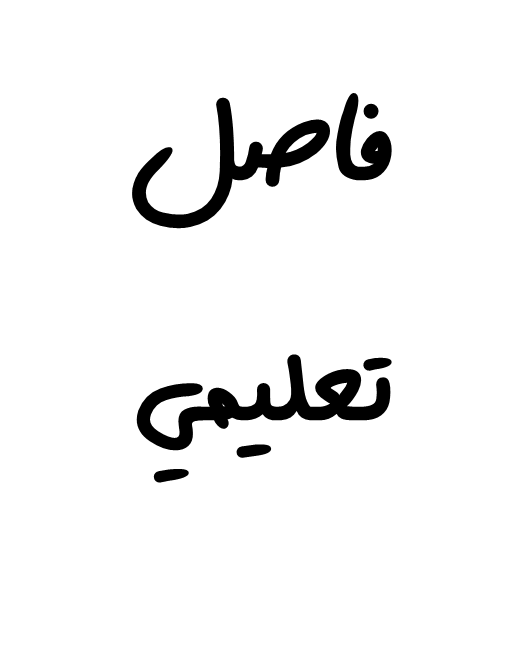 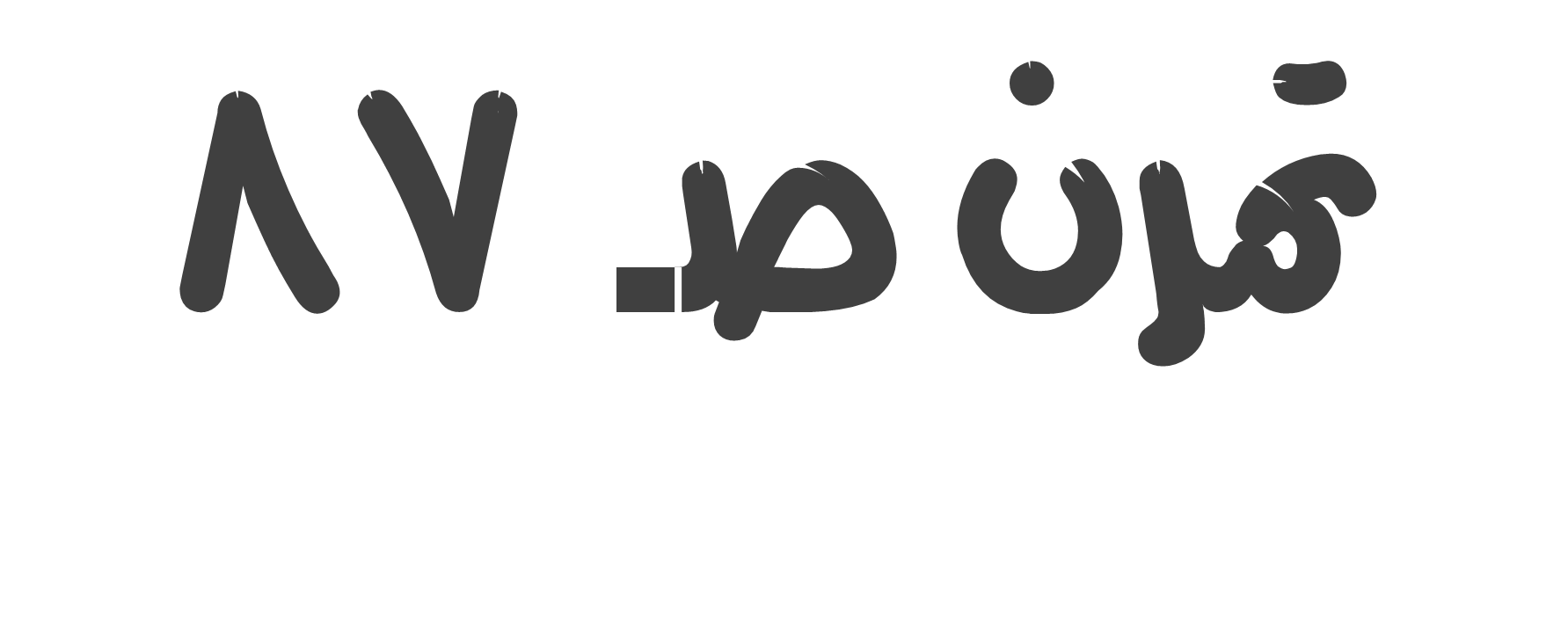 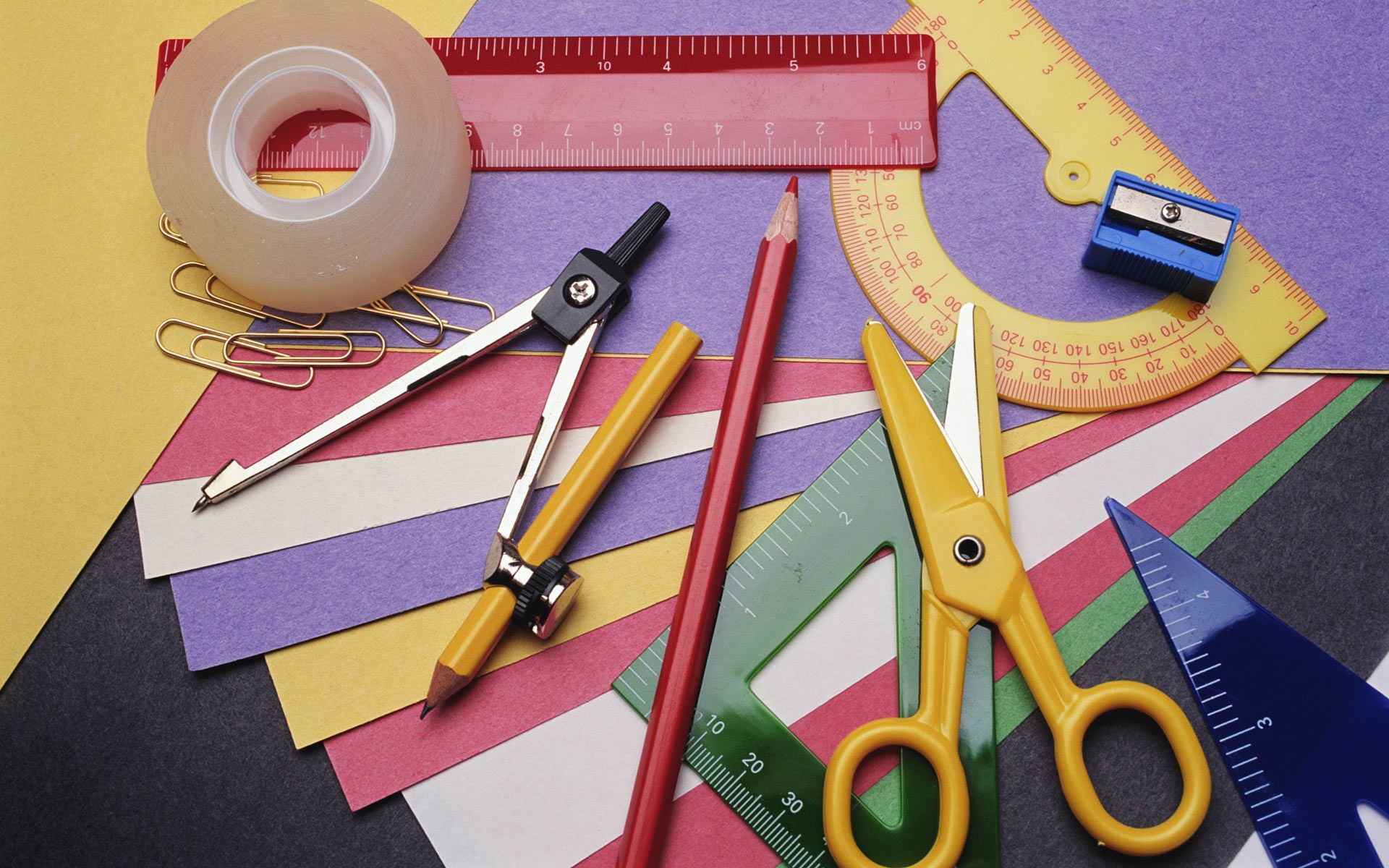 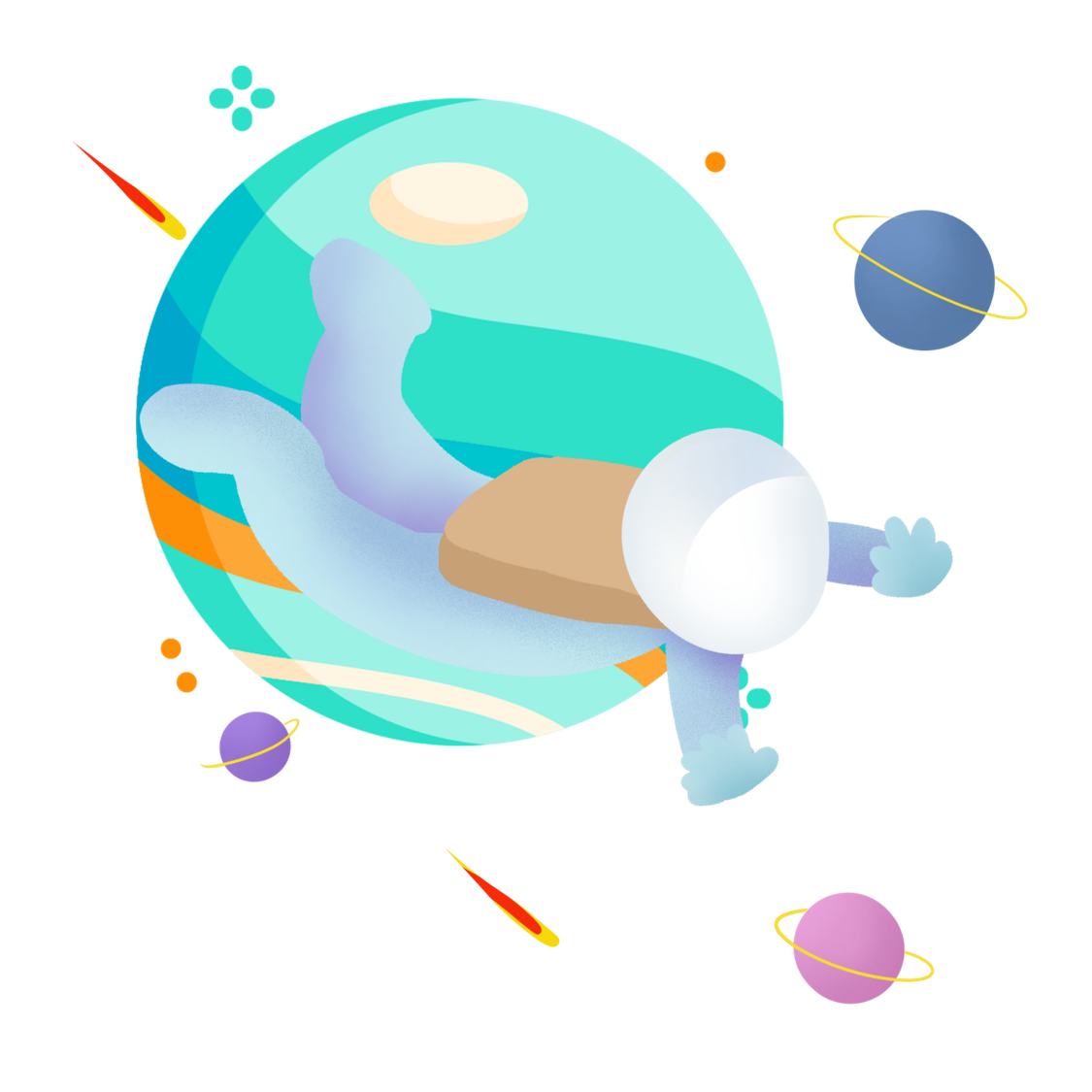 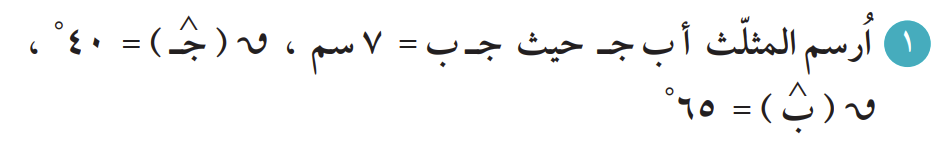 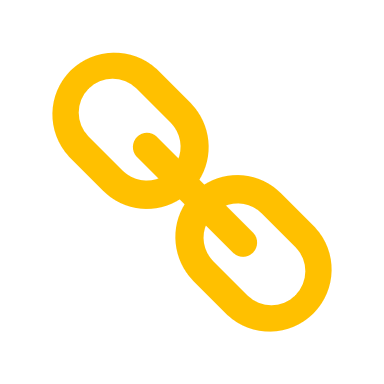 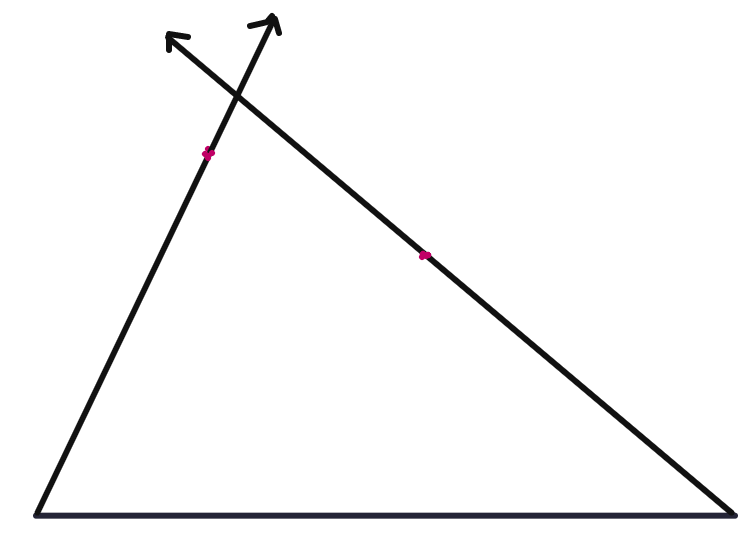 أ
65°
40°
جـ
ب
7 سم
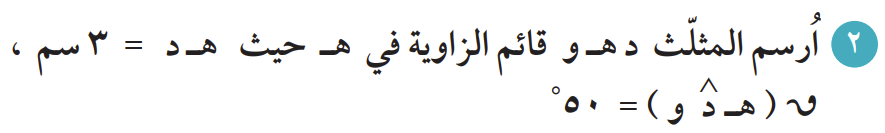 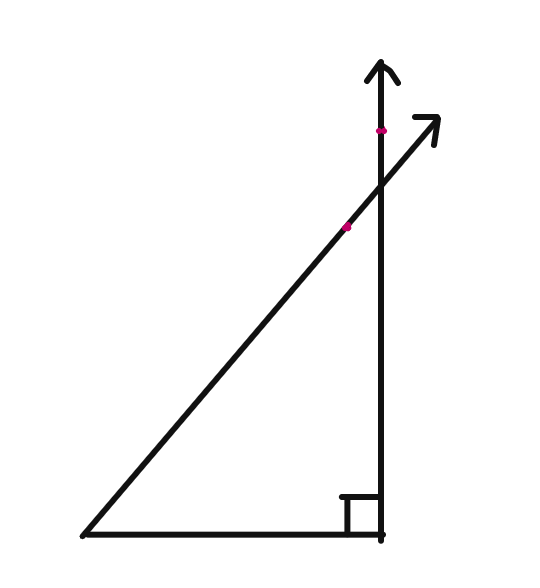 و
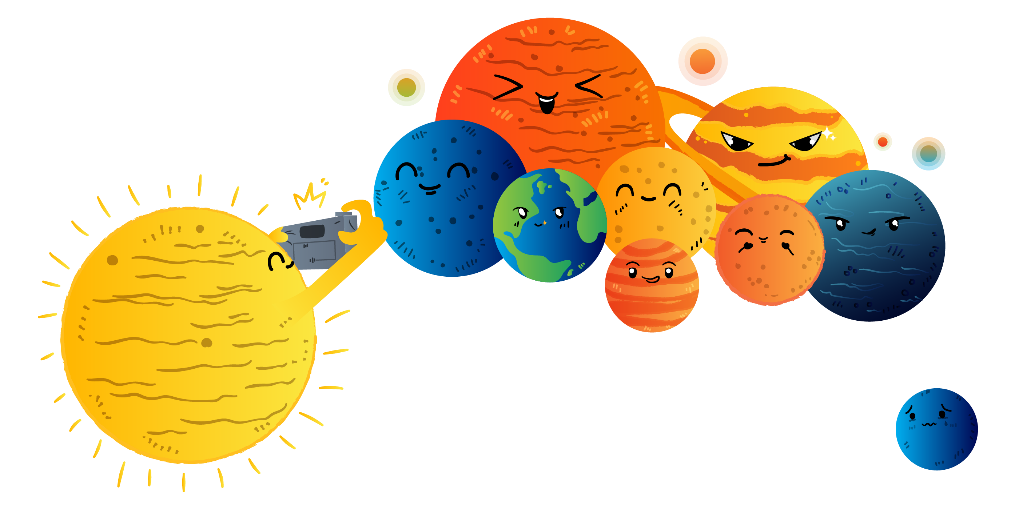 50°
د
هـ
3 سم
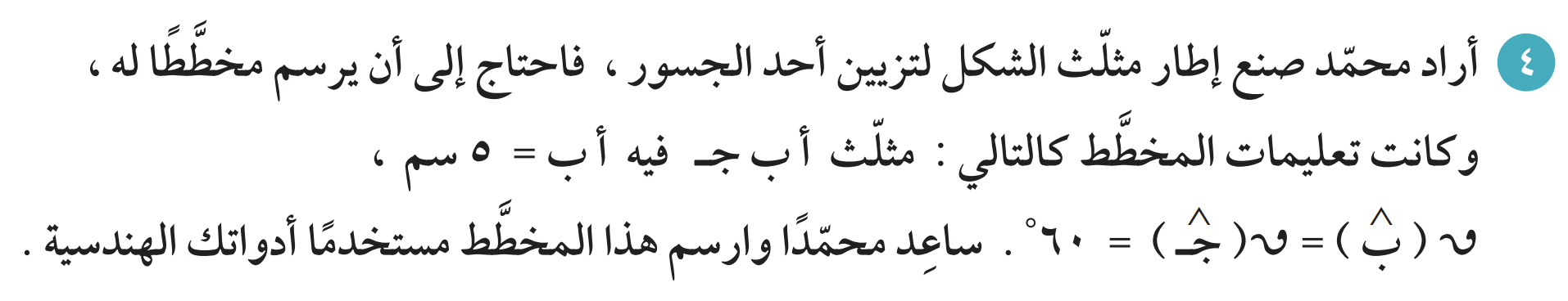 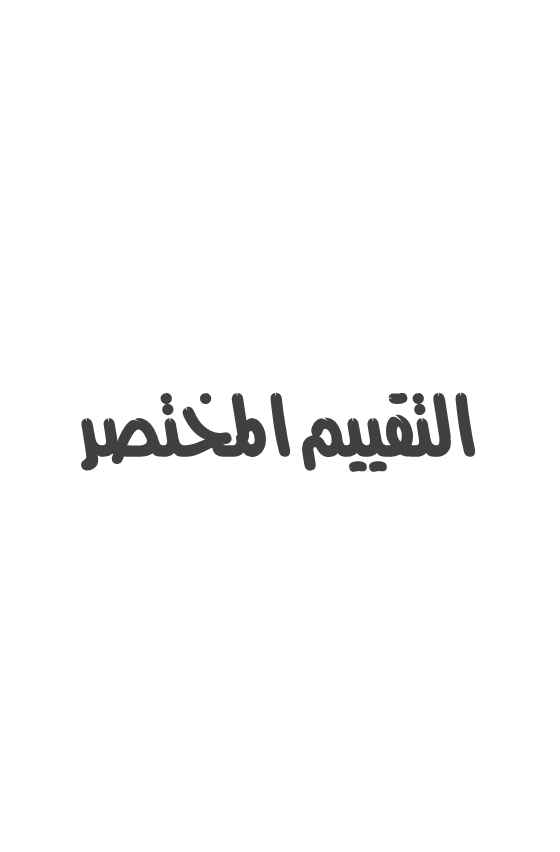 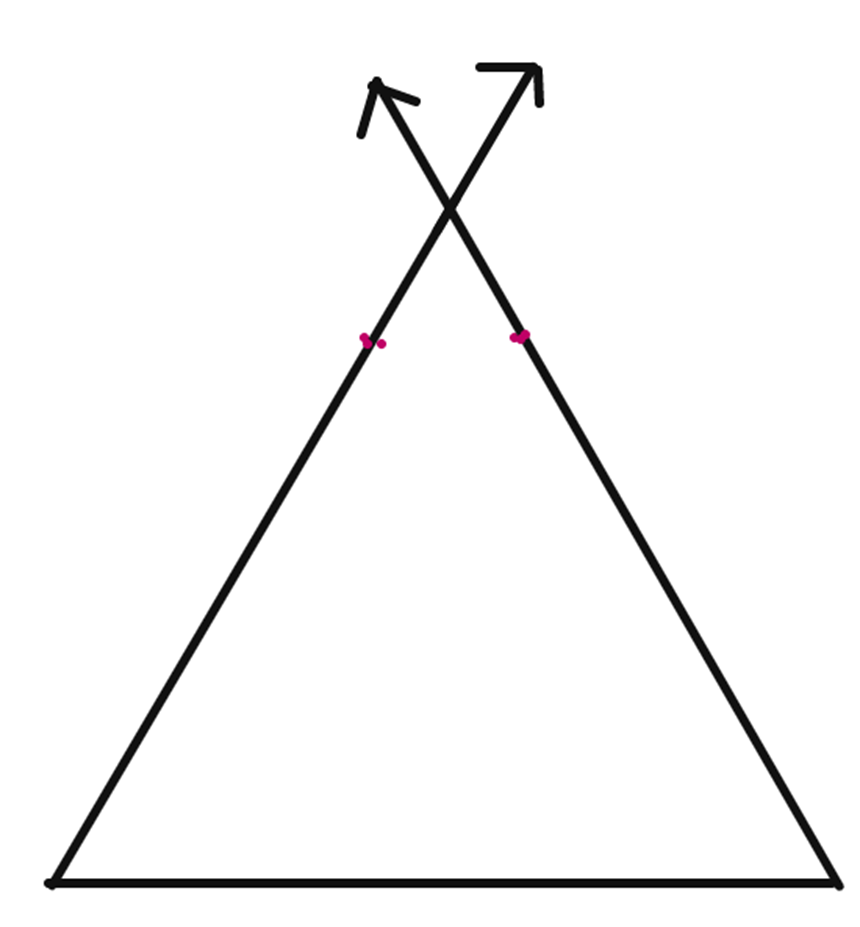 جـ
60°
60°
60°
ب
أ
5 سم
ماذا تعلمنا اليوم ؟
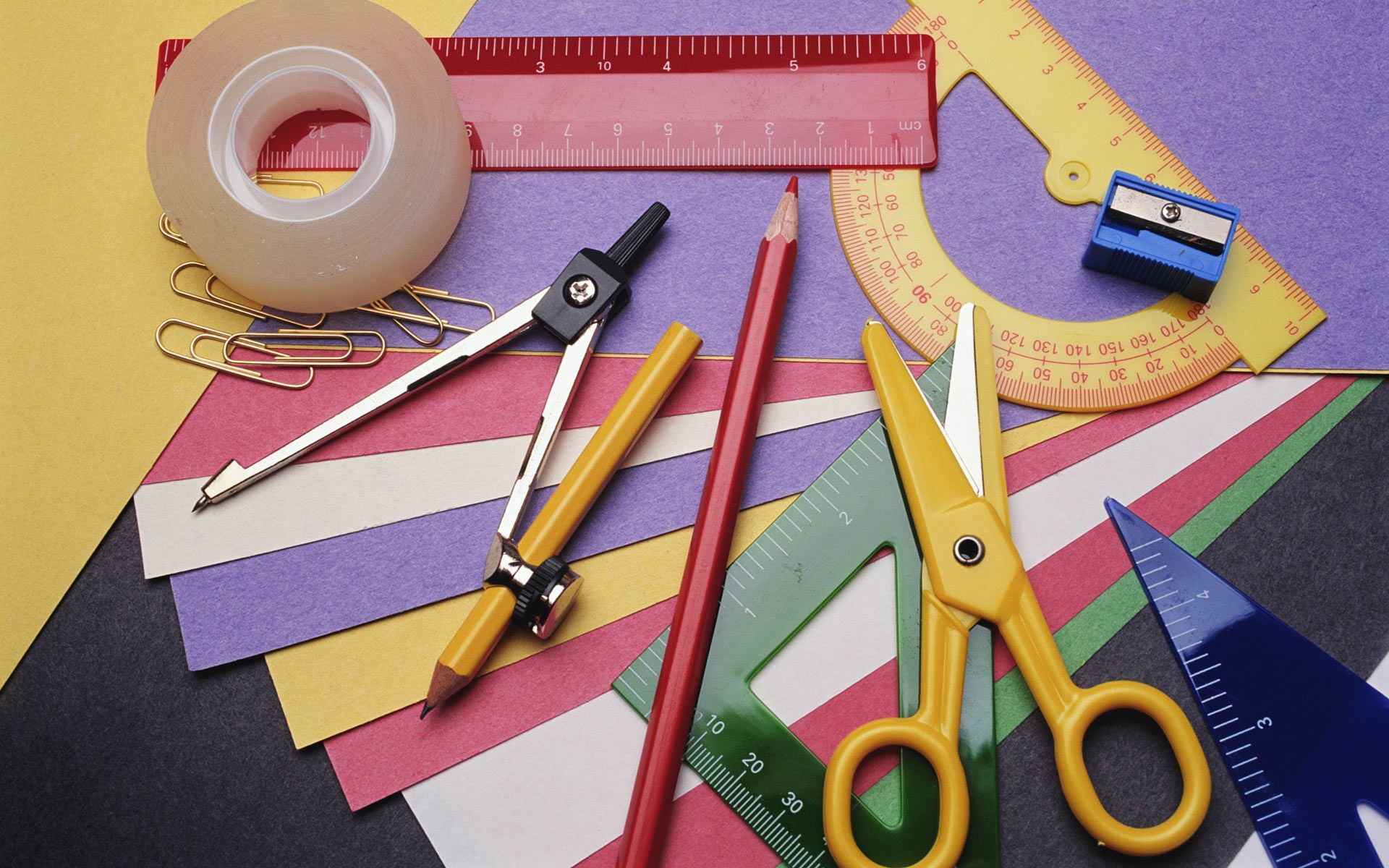